L’emploi du « TE »
Quelle forme ?
Quand ?
[1] BUT = OM … TE + infinitif
Expressions :
Ik ben (niet) klaar …
Ik heb (geen) tijd…
[2] Expressions = OM … TE + infinitif
ATTENTION !
On termine TOUJOURS une proposition AVANT d’en commencer une autre !
[3] « de »/« à » = (OM) … TE + infinitif
Je trouve ça difficile DE …
J’y pense À …
N.B. : le « het » pour annoncer la suite
[4] Exceptions au FR = (OM) … TE + infinitif
[5] Exceptions au NL = infinitif
[6] Prépositions = TE + infinitif
ATTENTION !
La particule séparable vient AVANT le « TE »
[7] Forme progressive = TE + infinitif
AU

PRÉSENT
[7] Forme progressive = (TE) + infinitif
AU

PASSÉ
Double infinitif
[A] avec les auxiliaires de mode
[B] avec les verbes de position
[C] avec zien – horen – voelen
[D] avec doen – laten – voelen – helpen – leren
[E] avec blijven – komen – gaan
Quel auxiliaire ?
hebben ou zijn ?
Place de la particule séparable
Aux Pays-Bas : 
devant les deux infinitifs






En Belgique
attachée à l’infinitif dont elle dépend
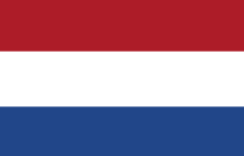 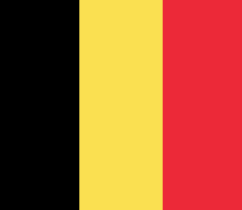 la particule séparable
Verbes sans « TE »
Sans « TE »
Le cas de durven